MED 11Řecká literatura středověku a novověku
jaro 2023
Nicole Votavová Sumelidisová
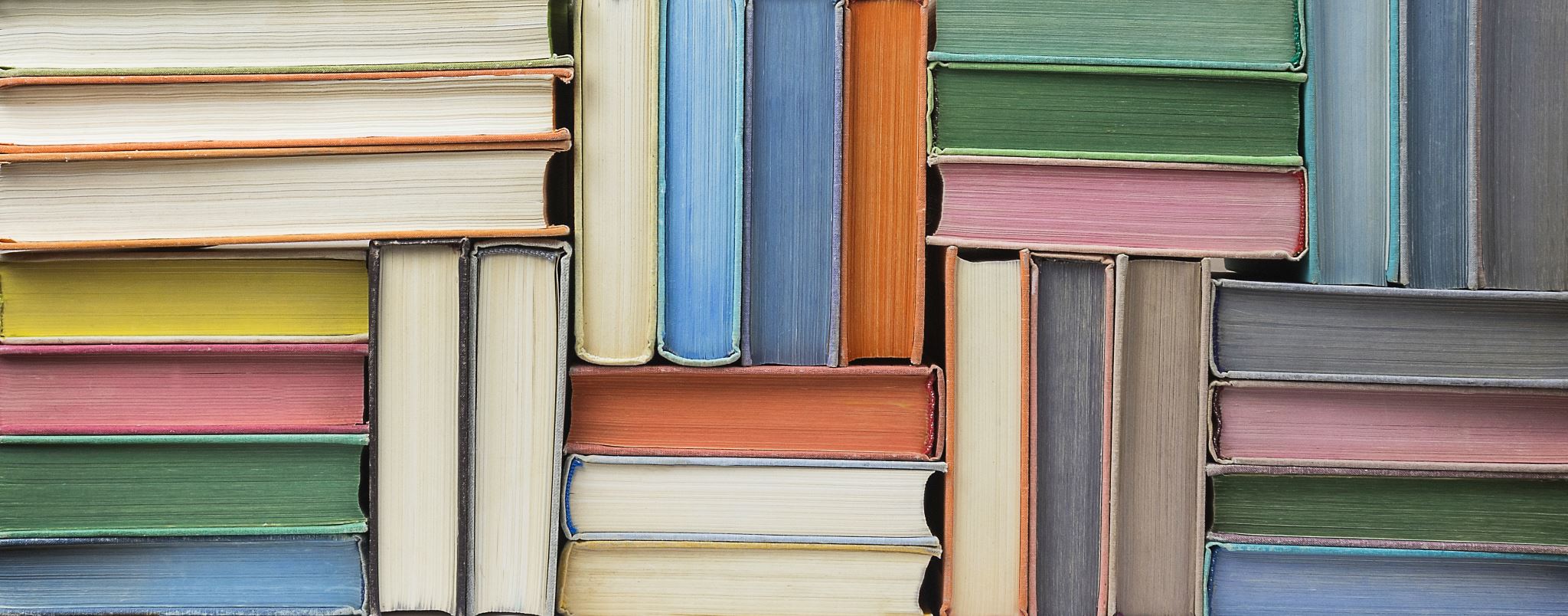 Počátky novořecké literatury
V 19. století vědecký zájem o byzantskou a novořeckou literaturu
Konstantinos Paparrigonopulos: Dějiny řeckého národa (Ιστορία του Ελληνικού Έθνους, 1860-1877)
Ιοannis Psycharis: studium moderního jazyka byzantské literatury

12. století: Digenis Akritis, literatura v mluveném jazyce
14. a 15. století: milostný román a další literatura v mluveném jazyce
16. a 17. století: krétská renesance
1509: řecká literatura poprvé tiskem: Bergadisův Apokopos
Oblasti obsazené Turky (Konstantinopol):  
pravoslavné duchovenstvo, hlavní nositel vzdělanosti, se považuje za dědice Byzantské říše a používá archaizující jazyk pro téměř veškerou komunikaci.
I zde vznikala poezie v lidovém jazyce, ale stála zcela na okraji zájmu vyšších, vzdělaných tříd.
Ostatní oblasti:
Rhodos, Kypr, Kréta
vhodné podmínky pro další rozvoj řecké literatury (nedošlo k přerušení lit. tradice)
poezie psaná místním kultivovaným dialektem
Období turecké nadvlády
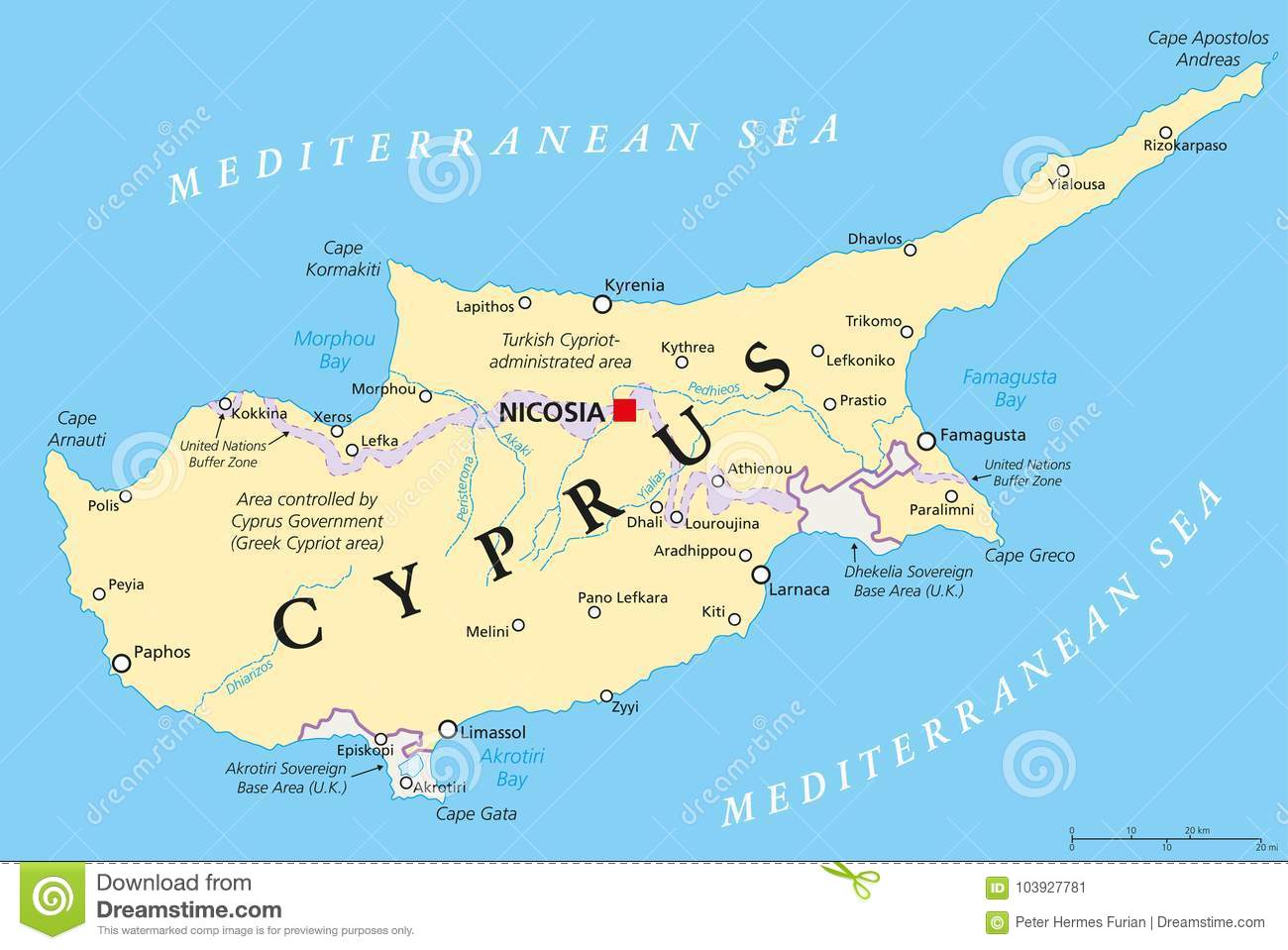 Kypr
Richard Lví srdce, základna křižáckých vojsk
do r. 1571 pod nadvládou Francouzů a Benátčanů
petrarkovská poezie – inspirace, nápodoba, překlad
Leontios Machairas (15. st.): 
O sladké zemi kyperské 
(Εξήγησις της γλυκείας χώρας Κύπρου)
kyperský dialekt

Po dobytí ostrovů Turky tento vývoj končí.
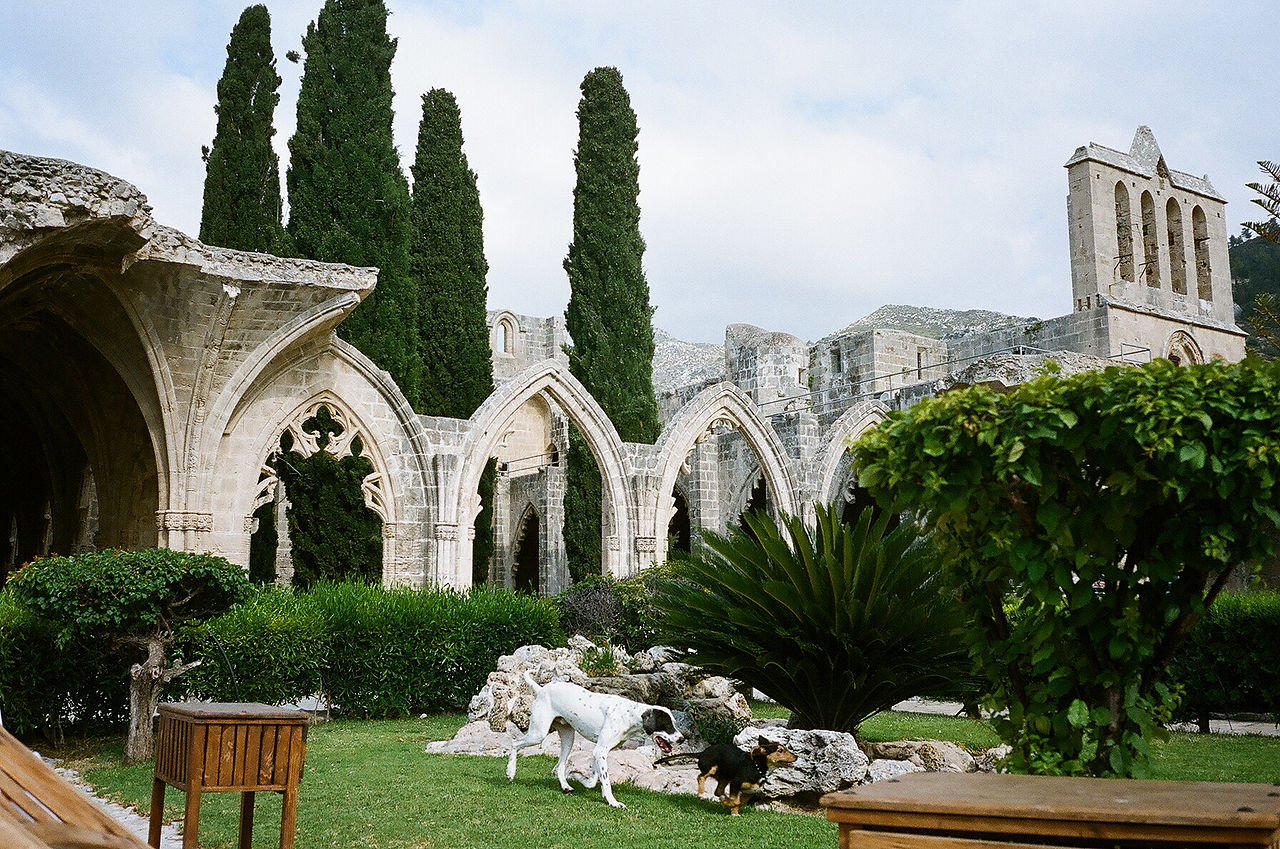 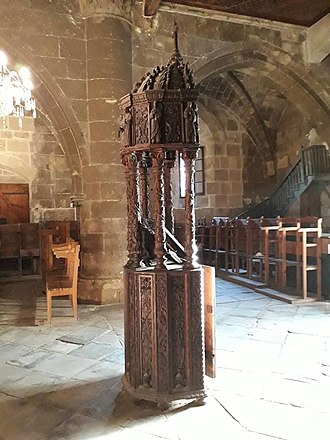 Abbaye de la Belle PaixΑββαείο Μπελαπάις
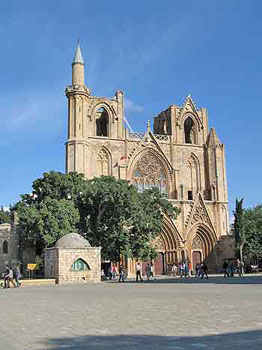 Chrám sv. MikulášeNαός του Αγίου Νικολάου
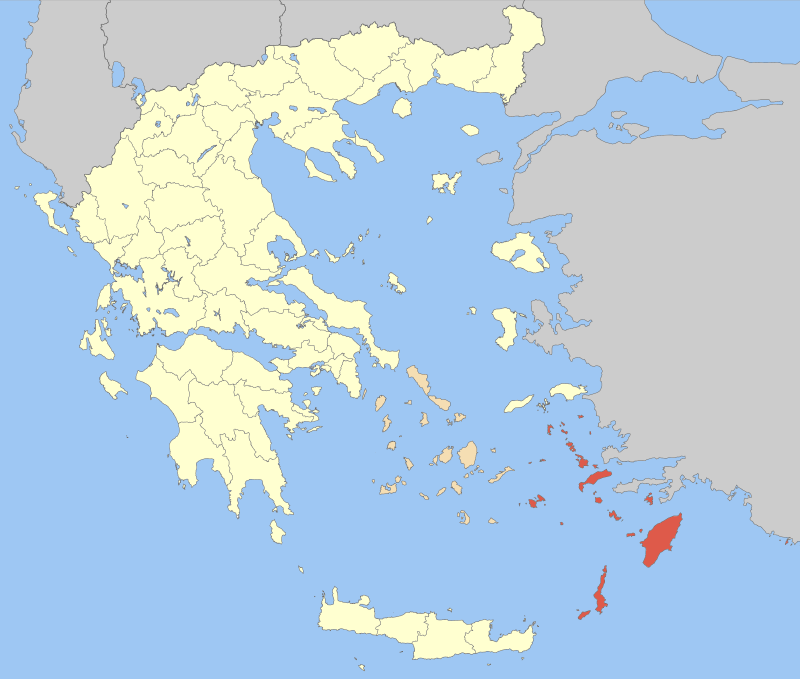 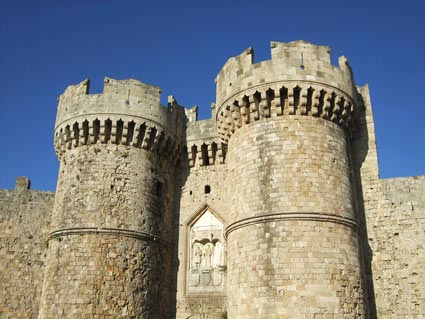 Rhodos
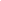 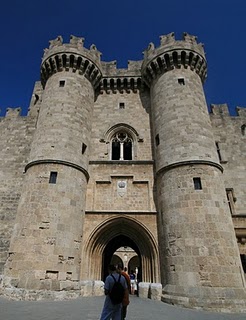 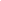 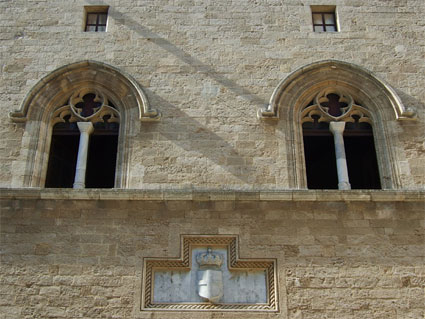 Rhodos  Velmistrův palác
Rhodos
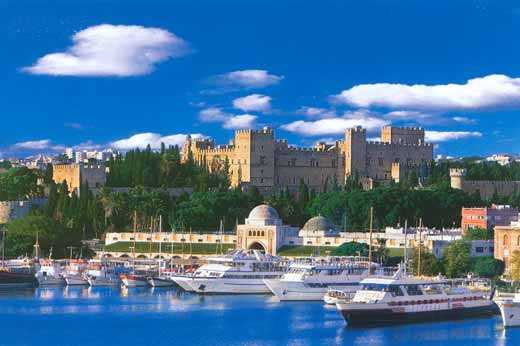 do r.  1522 pod nadvládou Maltézských rytířů 
vznik poezie podle italských vzorů: 
    Hříčky lásky (Ερωτοπαίγνια)
Emmanuil Georgilas: Příběh Belissariův (Ιστορική εξήγησις περί Βελισσαρίου)
místní mluvený jazyk
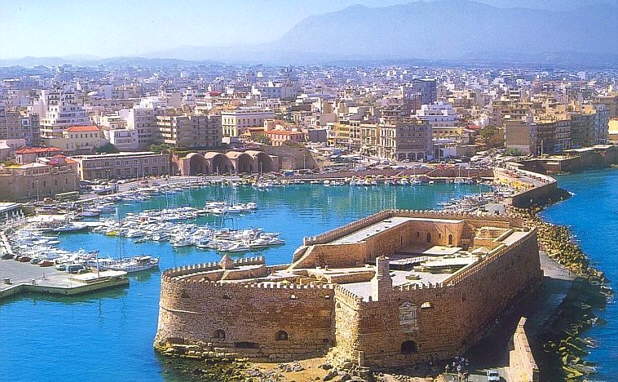 Kréta – Iraklio (Heraklion)
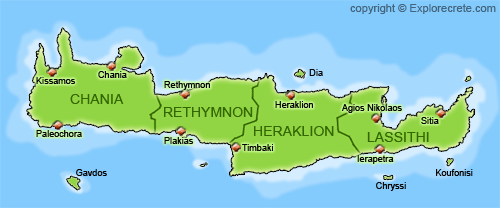 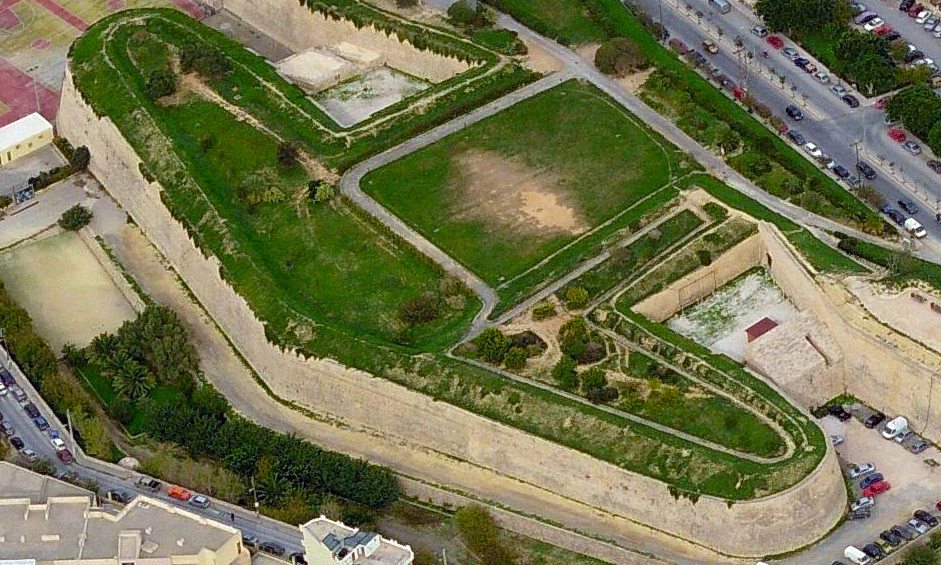 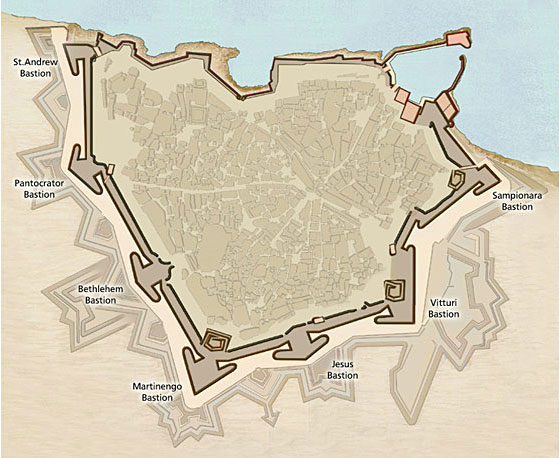 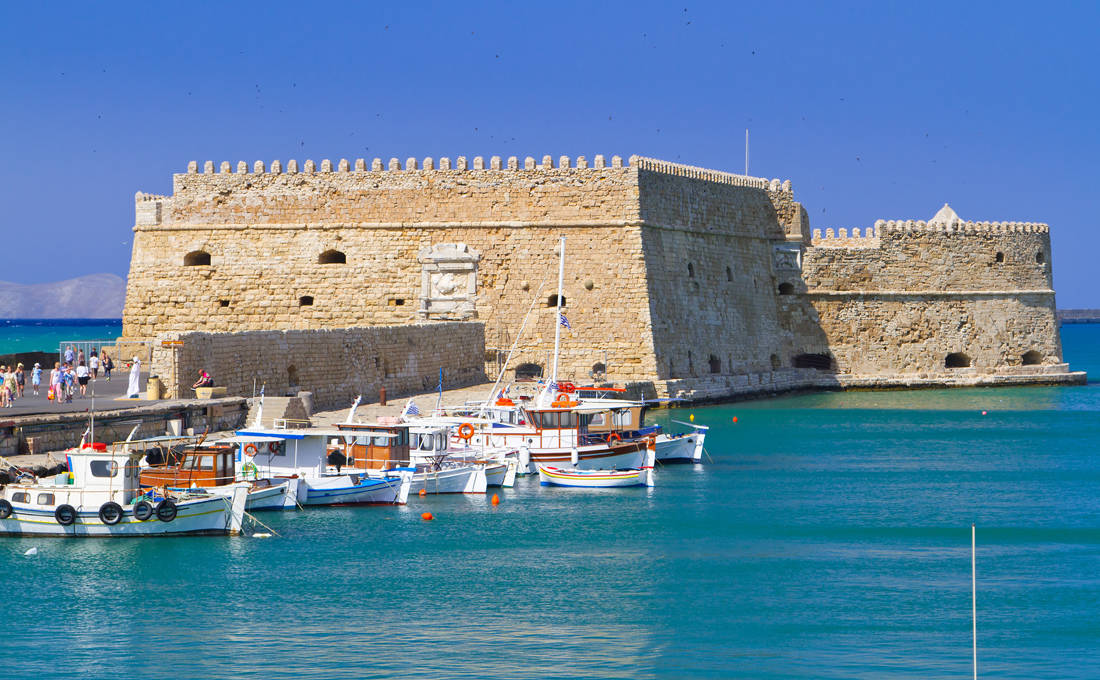 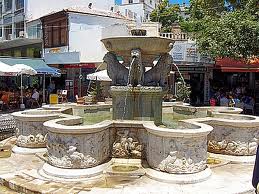 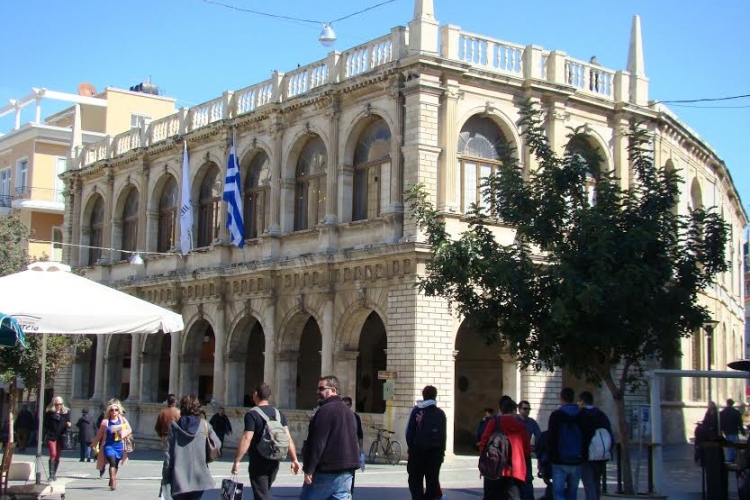 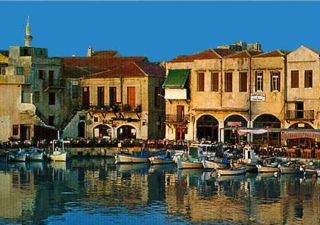 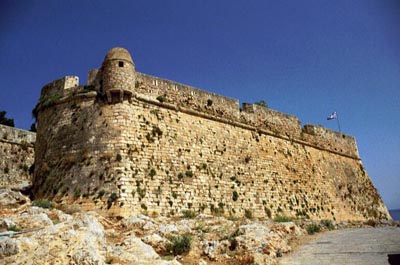 Rethymno
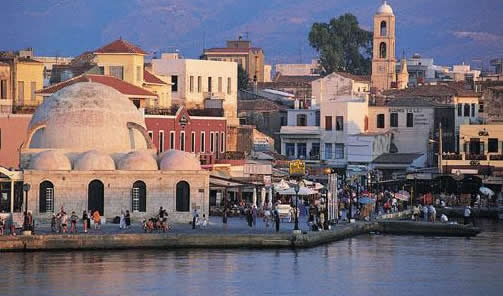 Chania
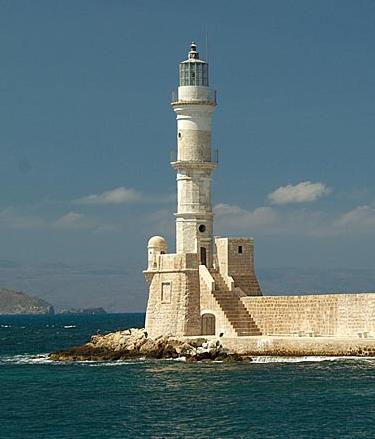 Chania
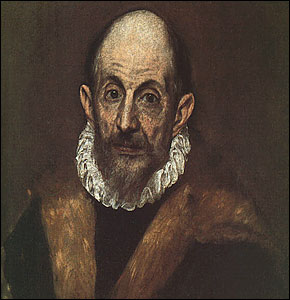 DomenikosTheotokopulosEl Greco
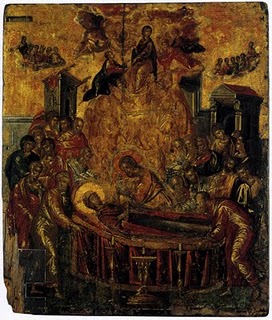 El Greco
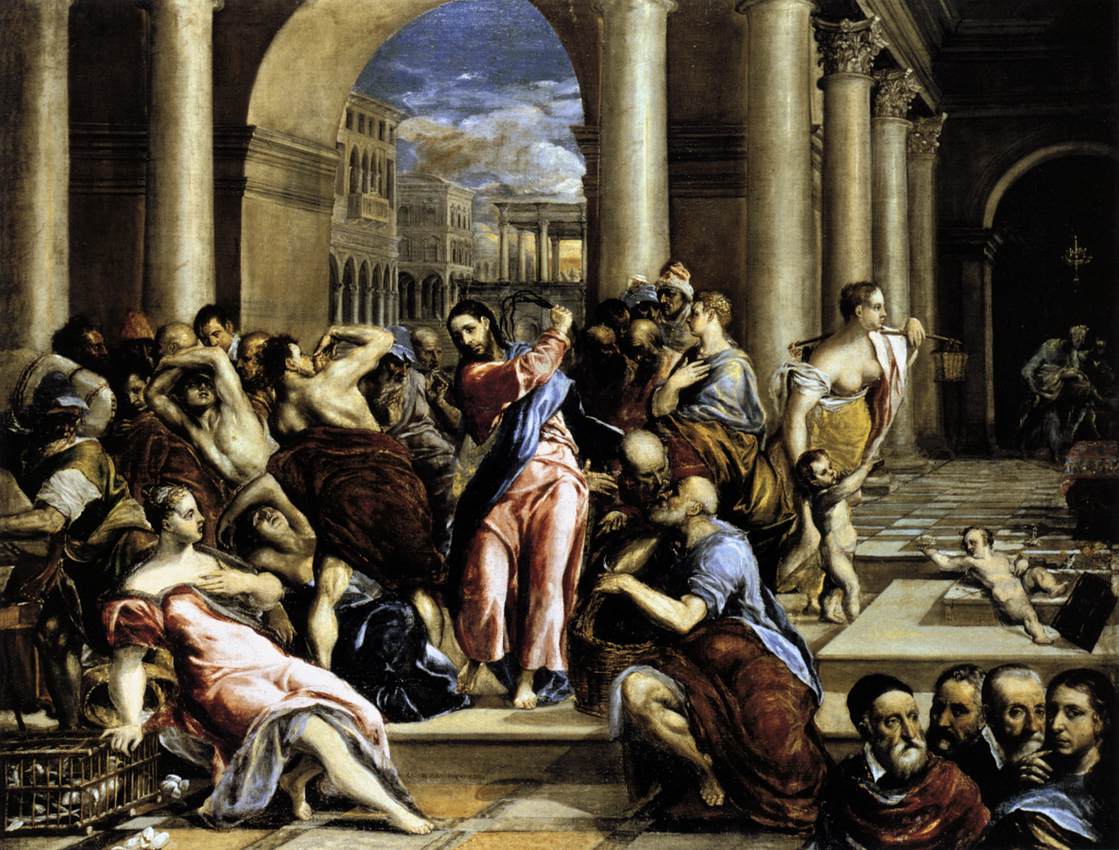 Vyhnání z chrámu
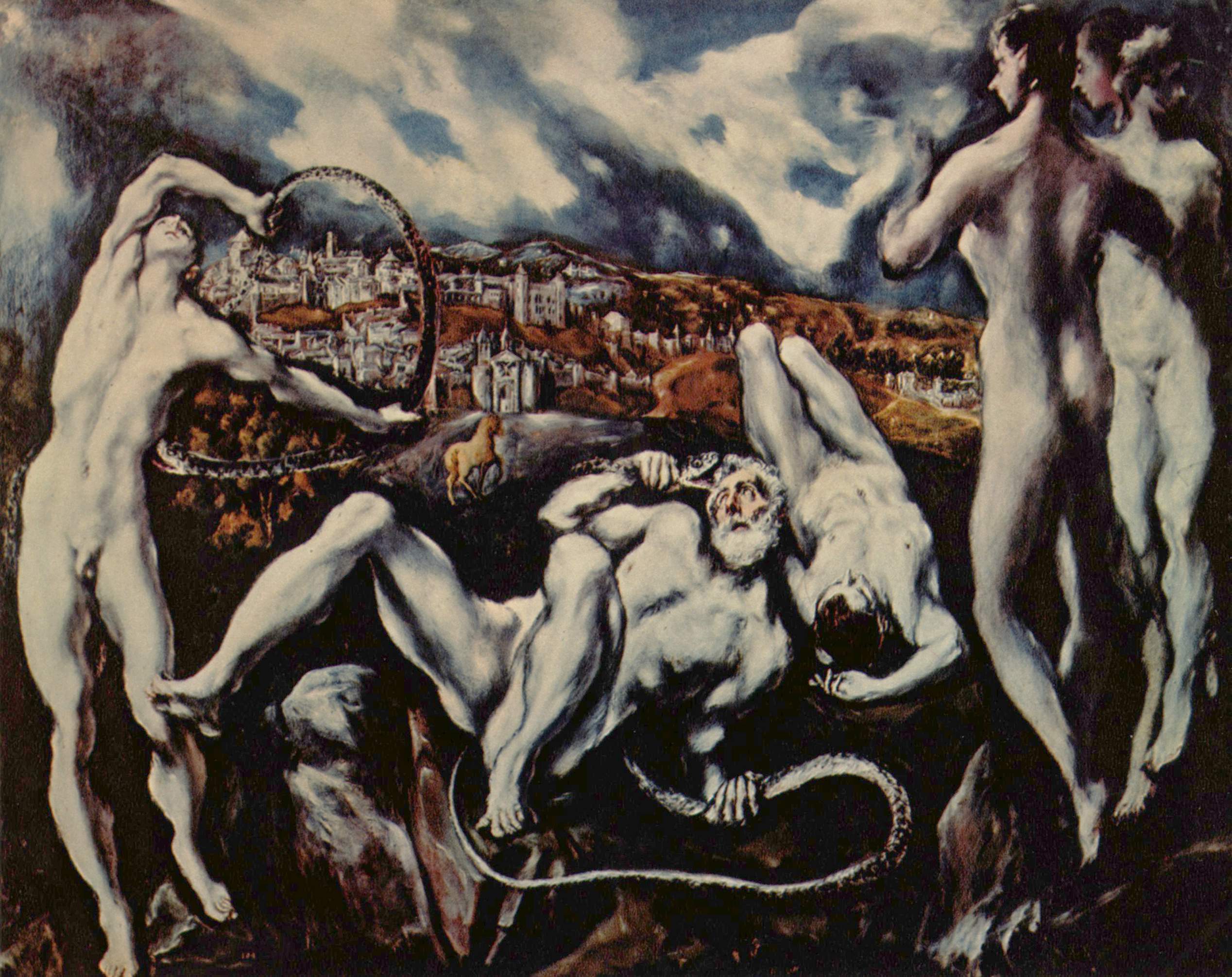 Laókoón
Pátá pečeť Apokalypsy (nedokončené)
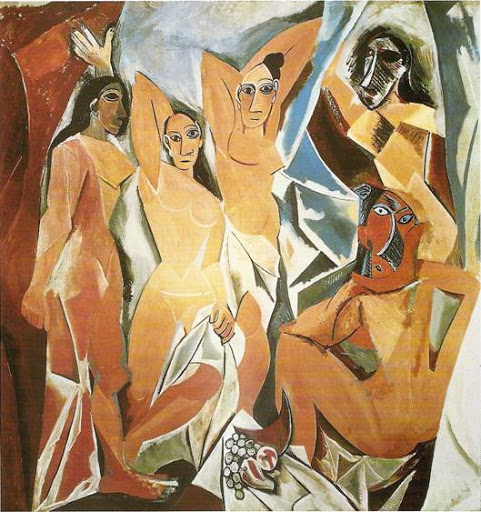 Krétská renesance
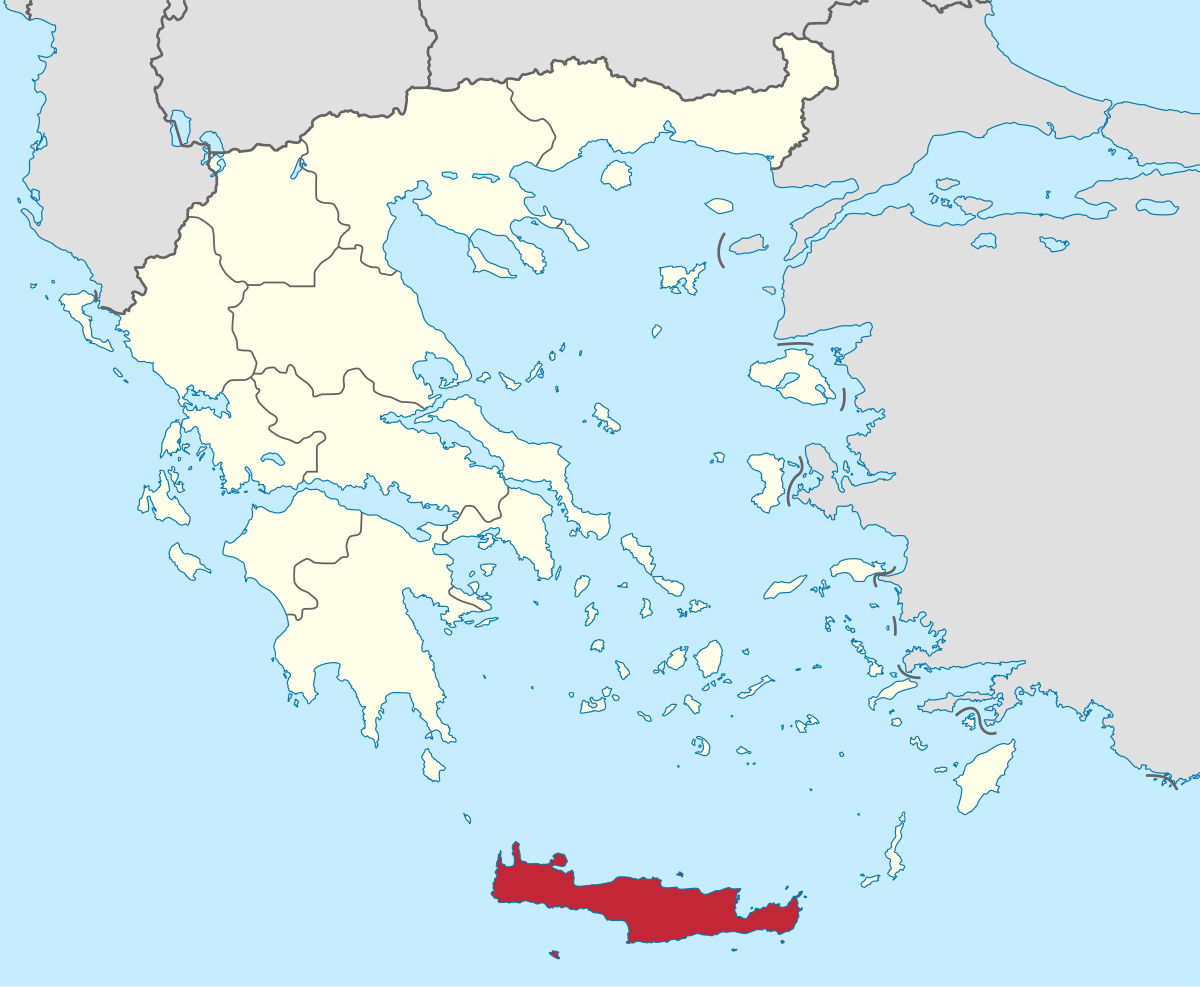 Stefanos Sachlikis – moralizující básně (14./15.st.)

moralizující básně, topos: sestup do Hádu (16. st.)
       lidová poezie, Dante)    
Bergadis: Apokopos (Απόκοπος)

dramata (vliv italské kultury)

V. Kornaros: Erotokritos (Ερωτόκριτος)
poprvé od starověku se objevuje drama (koncem 16. a v 17.st.)
Byzanc: Christos Paschón
vliv italské renesance, vzory:
       – commedia erudita – „učená - vzdělaná“ satirická div. hra
       – commedia dell arte – improvizovaná lidová hra
obdobné postavy a zápletky
krétský dialekt
patnáctislabičný jamb, rýmovaná dvojverší
nejstarší komedie (před 1600): Katsurbos (Κατσούρμπος), autorem zřejmě první novořecký dramatik Georgios Chortatsis
také autorem tragédie Εrofili (Ερωφίλη), pastýřského dramatu Panoria/Gryparis (Πανώρια)
 nejvýznamnějším autorem Vitsentzos Kornaros, autor dramat (Abrahámova oběť, Η θυσία του Αβραάμ) a poémy Erotokritos
Krétská renesance
Erotokritos
Erotokritos
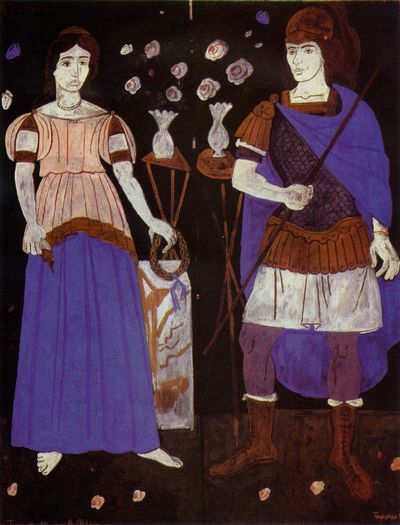 báseň / román ve verších
témata : láska dvou mladých lidí překonávajících překážky, 
    přátelství, čest, statečnost, věrnost
Erotokritos a Aretusa
starověké Atény
patnáctislabičný verš
krétský dialekt
předloha: Paris et Vienne (franc., tiskem v 15. st., populární, 
    překlad do evropských jazyků)
inspirace: lidová poezie, byzantský román, rytířský román
žánrové prvky: rytířský román, drama, hrdinský epos, byzantský milostný román, lidová poezie
tiskem 1713 v Benátkách
Giannis Tsarouchis: Erotokritos a Aretusa
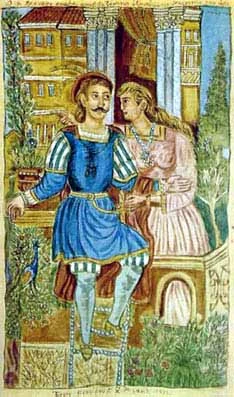 Theofilos Chatzimichail (1970-1934)
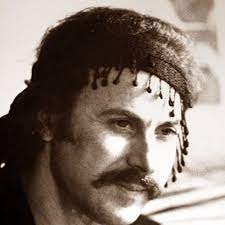 Νίκος Ξυλούρης: Ερωτόκριτος
https://www.youtube.com/watch?v=Fe18mLsWMvg

Ως μπήκεν ο Ρετόκριτος στη φυλακή κι αρχίζεινα τση μιλεί και σπλαχνικά να την αναντρανίζει.Λέγει τση: "Το με `ρώτηξες θα σου το πω και γροίκαπού το `βρηκα το χάρισμα στη φυλακή σ’ αφήκα.Είναι δυο μήνες σήμερο που `λαχα κάποια δάση, εις τη μεριά της Έγριπος κι εβγήκαν να με φάσιάγρια θεριά ν εμάλωσα κι εσκότωσα απ’ εκείνακι από τα χέρια μου νεκρά όλα τα πια απομείναν.Με κίνδυνο εγλύτωσα οσώραν επολέμουνα γλυτωθώ απο λόγου τους δεν το’ λπιζα ποτέ μουμα εβούθηξε το ριζικό τ’ αστρί με λυπηθήκα(ν)και σκότωσα και ζύγωσα και αλάβωτο μ’ αφήκαν
Význam krétské renesance
most mezi byzantskou a novořeckou literaturou Sedmiostroví (18. a 19. st.)

tvůrčím způsobem přetváří západní předlohy (přizpůsobení řeckému prostředí)

poprvé od starověku se objevují dramata napsána živým jazykem (krétský dialekt, kultivovaný jazyk povýšený na jazyk umělecký)

využití tzv. politického verše – patnáctislabičného jambu, tedy verše lidové poezie
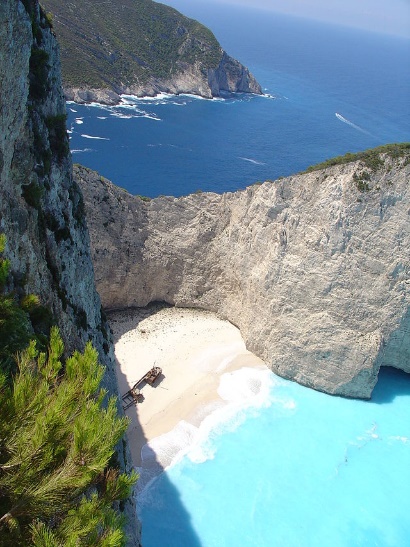 Jónské ostrovy – Sedmiostroví
pod benátskou nadvládou až do konce 18.st.
nikdy nebylo dobyto Turky
vznik specifické synkretické kultury (Zakynthos – řecká   Florencie)
období kulturního rozkvětu ostrovů

1774 – Napoleonova vojska, poté ruský a britský protektorát
v 18. století aktivní účast při osvobozovacích bojích
ke svobodnému řeckému státu připojení v r. 1864
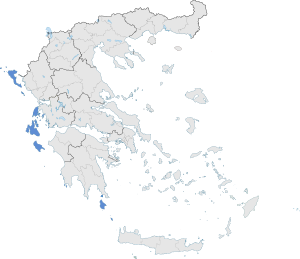 Jazyk a literatura na Jónských ostrovech
po pádu Kréty na ostrovy přenesena díla krétské renesance
rozvoj satirické a lidové poezie mimo hlavní centra
jazyk vyšších vrstev – italština
Řecká diaspora (Benátky, Florencie)
řada byzantských učenců odchází na západ (především Itálie)
přinášejí s sebou významná klasická díla a dokonalou znalost 
      klasické řečtiny a starověké literatury
řada z nich se stává vydavateli a korektory starověkých děl a také učiteli staré řečtiny a přispívá tak k rozvoji renesance
byzantský teolog Béssarión – Βησσαρίων (15.st., Benátky) – největší sbírka starověkých rukopisů
byzantský humanista Νikolaos Sofianos (16.st., Benátky) – sepsal gramatiku obecné řečtiny Mluvnice řeckého jazyka (Γραμματική της νεοελληνική γλώσσας)
Thomas Flagginis - řecký učenec a mecenáš, jeden z nejbohatších Řeků diaspory, v Benátkách r. 1648 založil vyšší školu, která měla velký vliv na intelektuální rozvoj Řeků až do konce 18.st. (tzv. Φλαγγινιανό Ελληνομουσείο,  Άνθη Ευλαβίας)
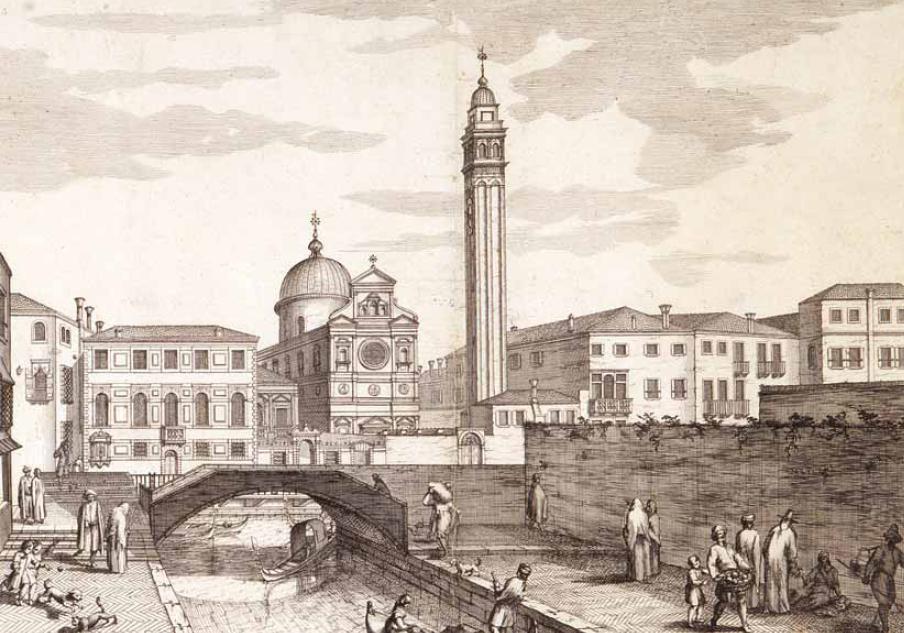 Oblasti pod tureckou nadvládou
téměř jedno století je literární produkce velmi omezená
 zásadní úlohu hraje církev (patriarcha = etnarcha)
  podpora křesťanské víry, národního uvědomění Řeků, vzdělávání lidu)
 17. století – období církevního humanismu (částečný obrat k lidovému jazyku, zájem o vzdělávání lidu)
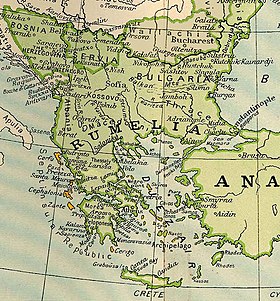